Дидактическая игра
«Угадай профессию»
Цель: формировать умение детей соотносить рабочую одежду с профессией человека, называть соответствующие профессии.
Учебная задача: назвать профессию, подобрать картинку с изображением человека соответствующей профессии.
Игровая задача: называние и составление картинок с изображением людей той или иной профессии.
Игровое действие: необходимо сложить картинку и рассказать об этой профессии.
Результат: закрепление знаний о профессиях.
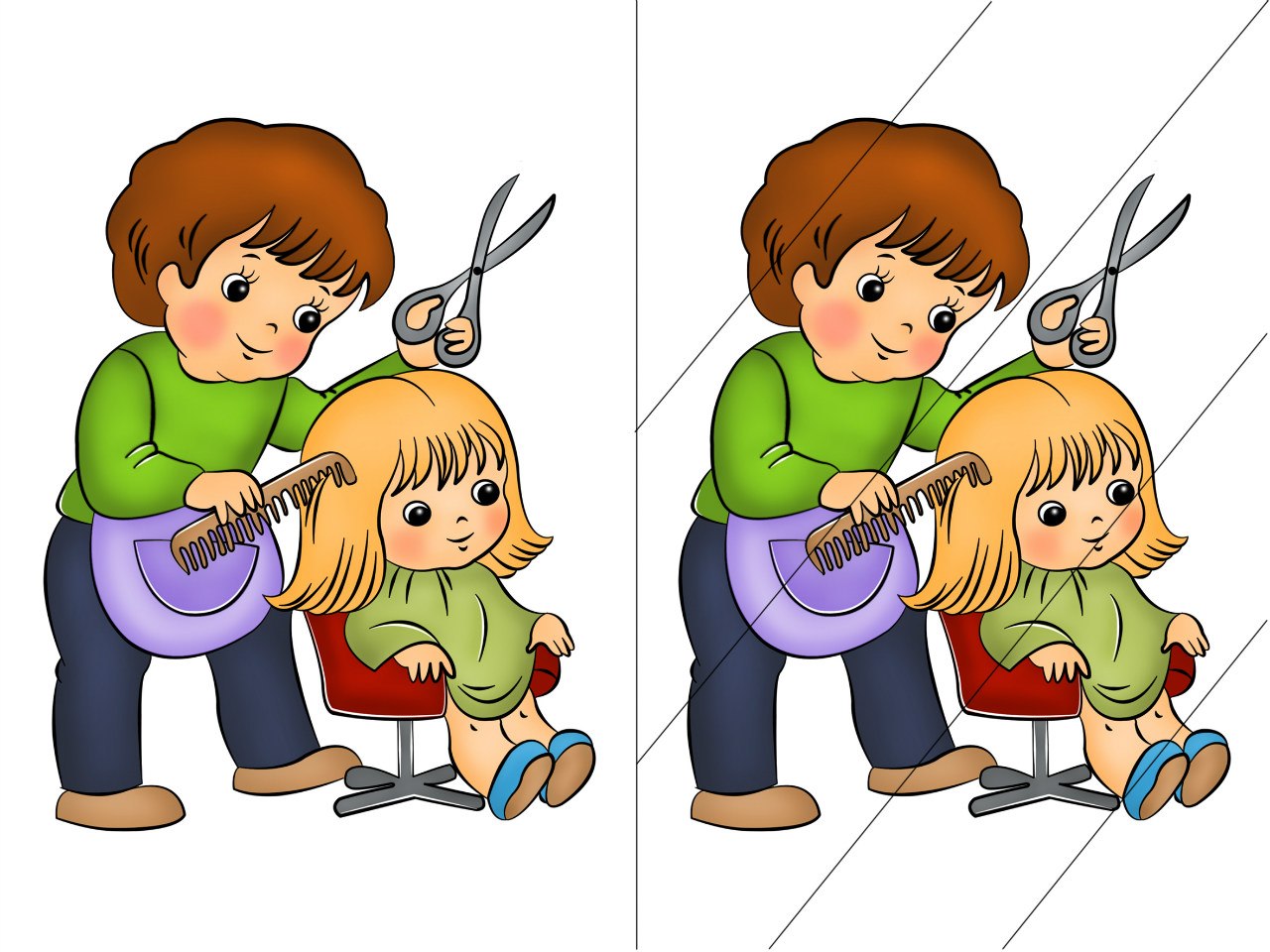 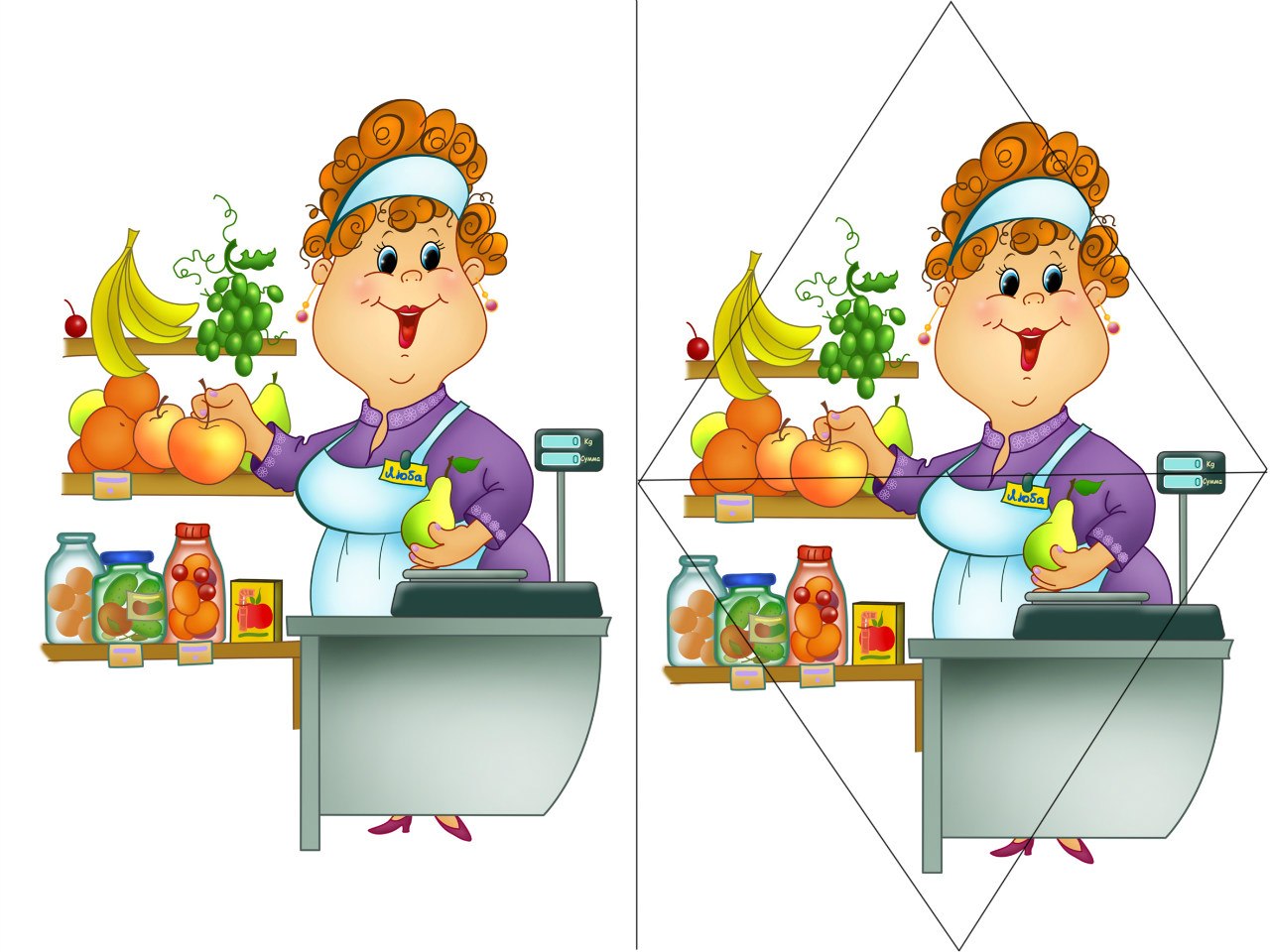 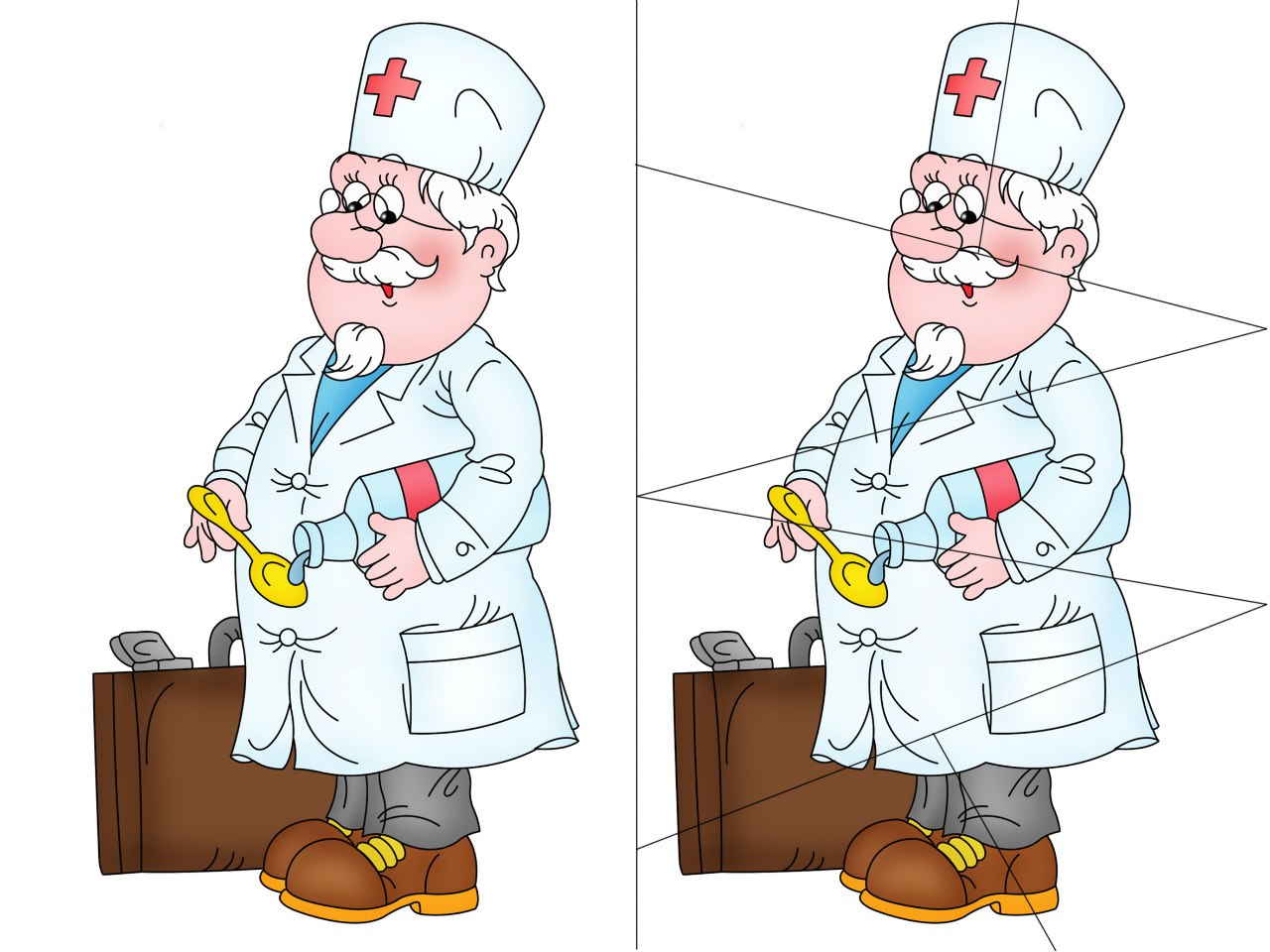 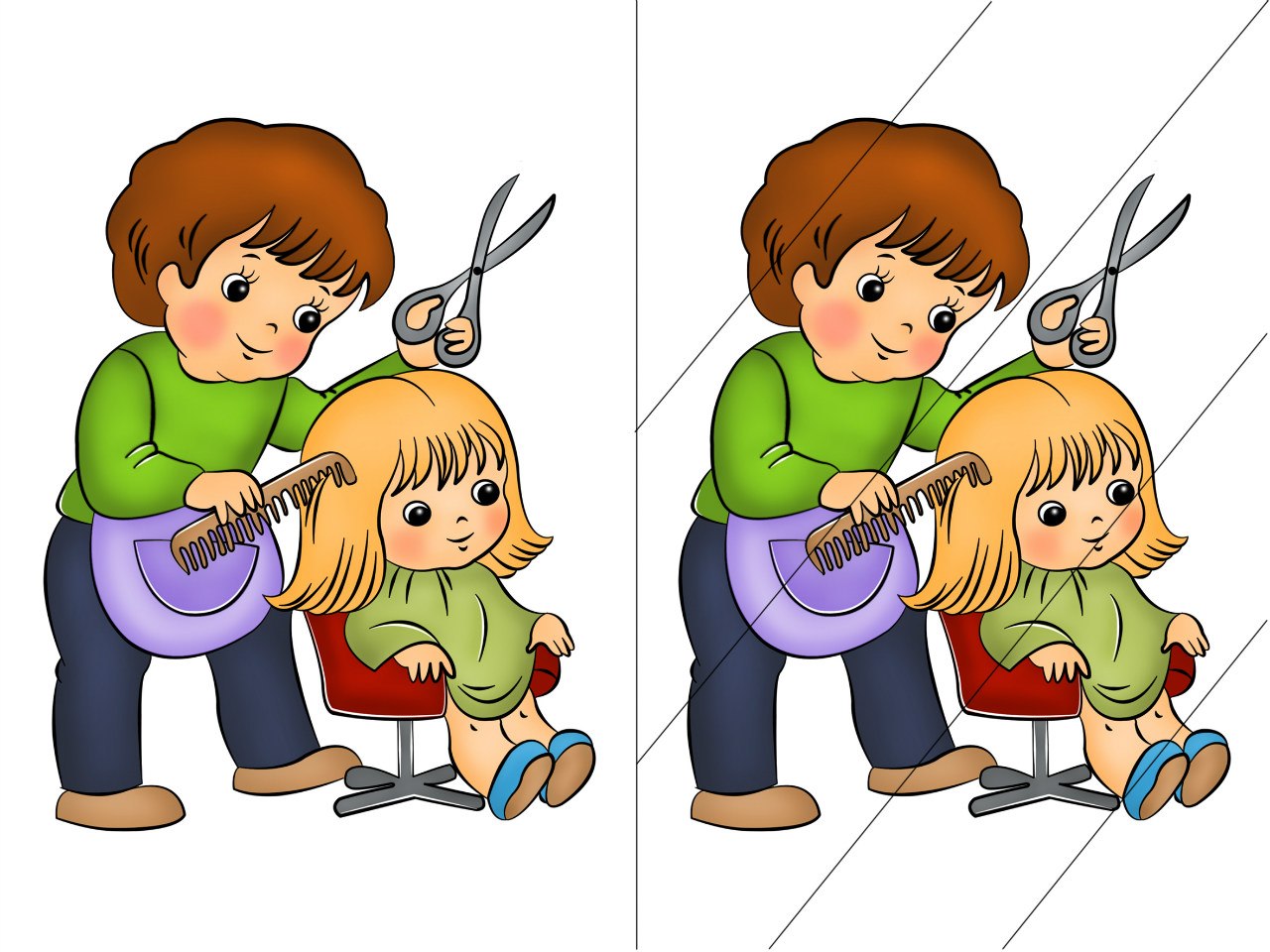 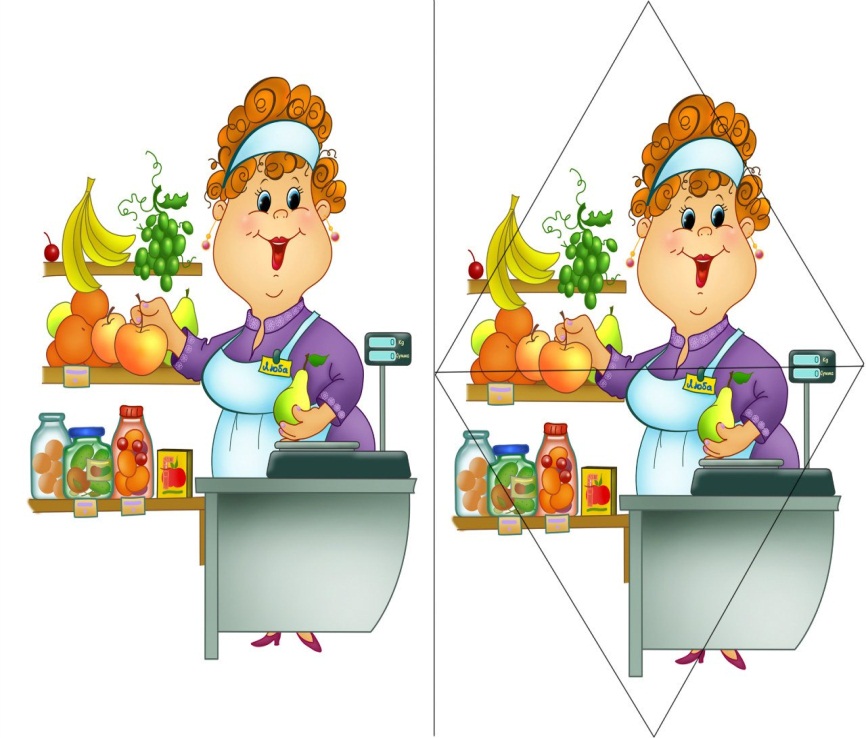 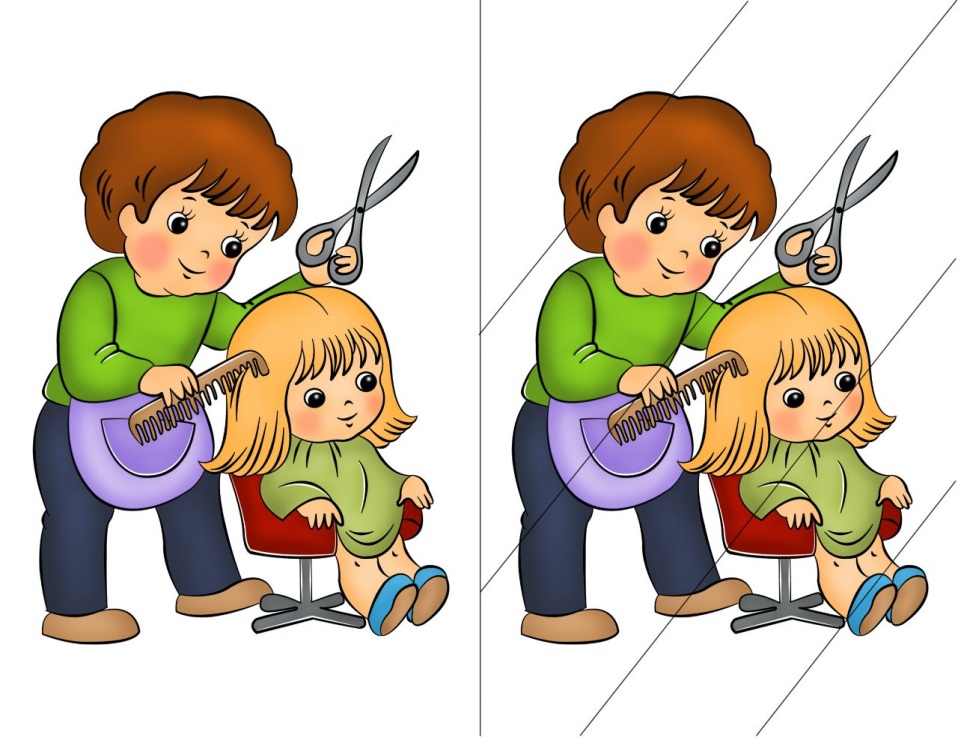 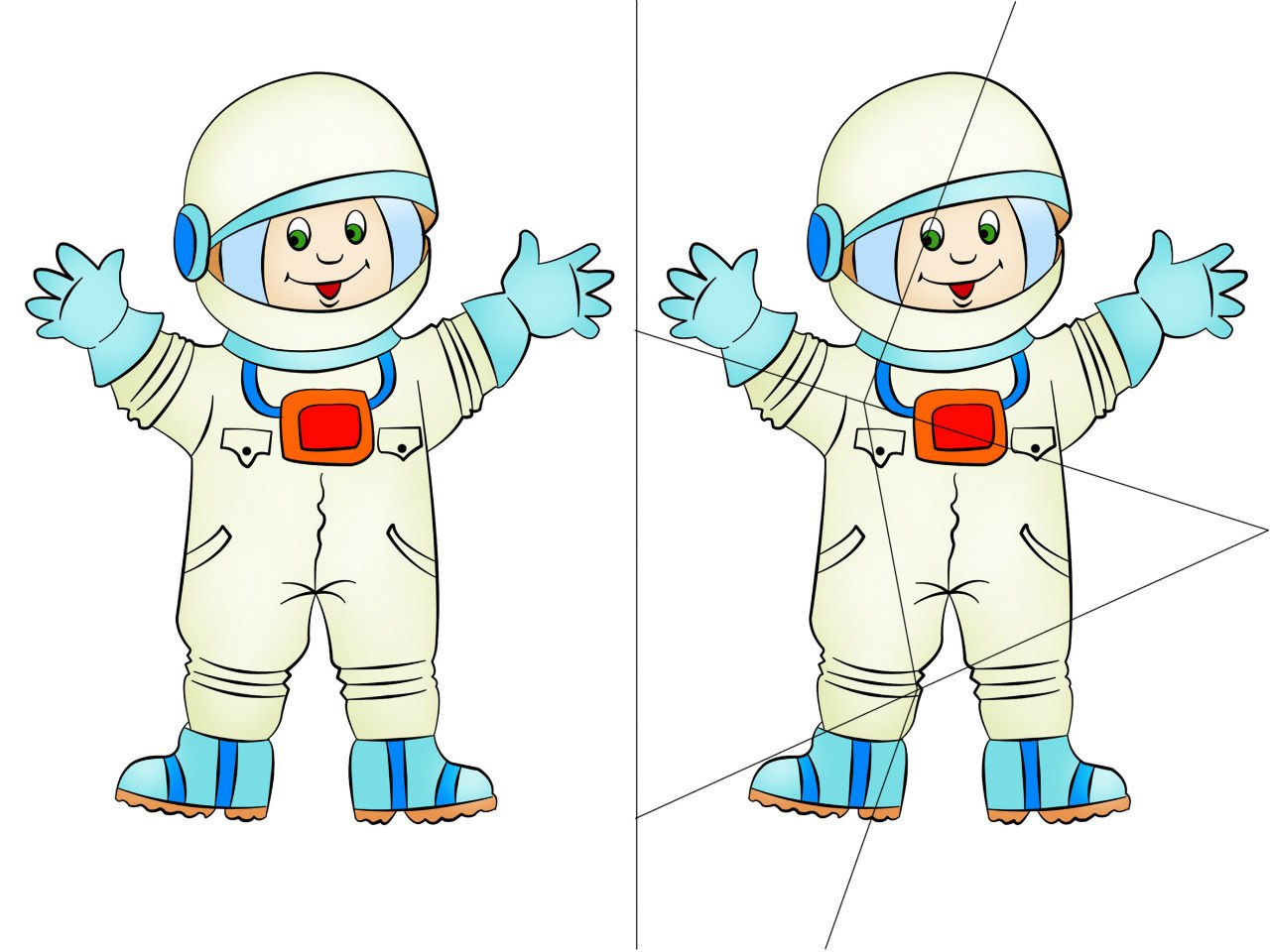 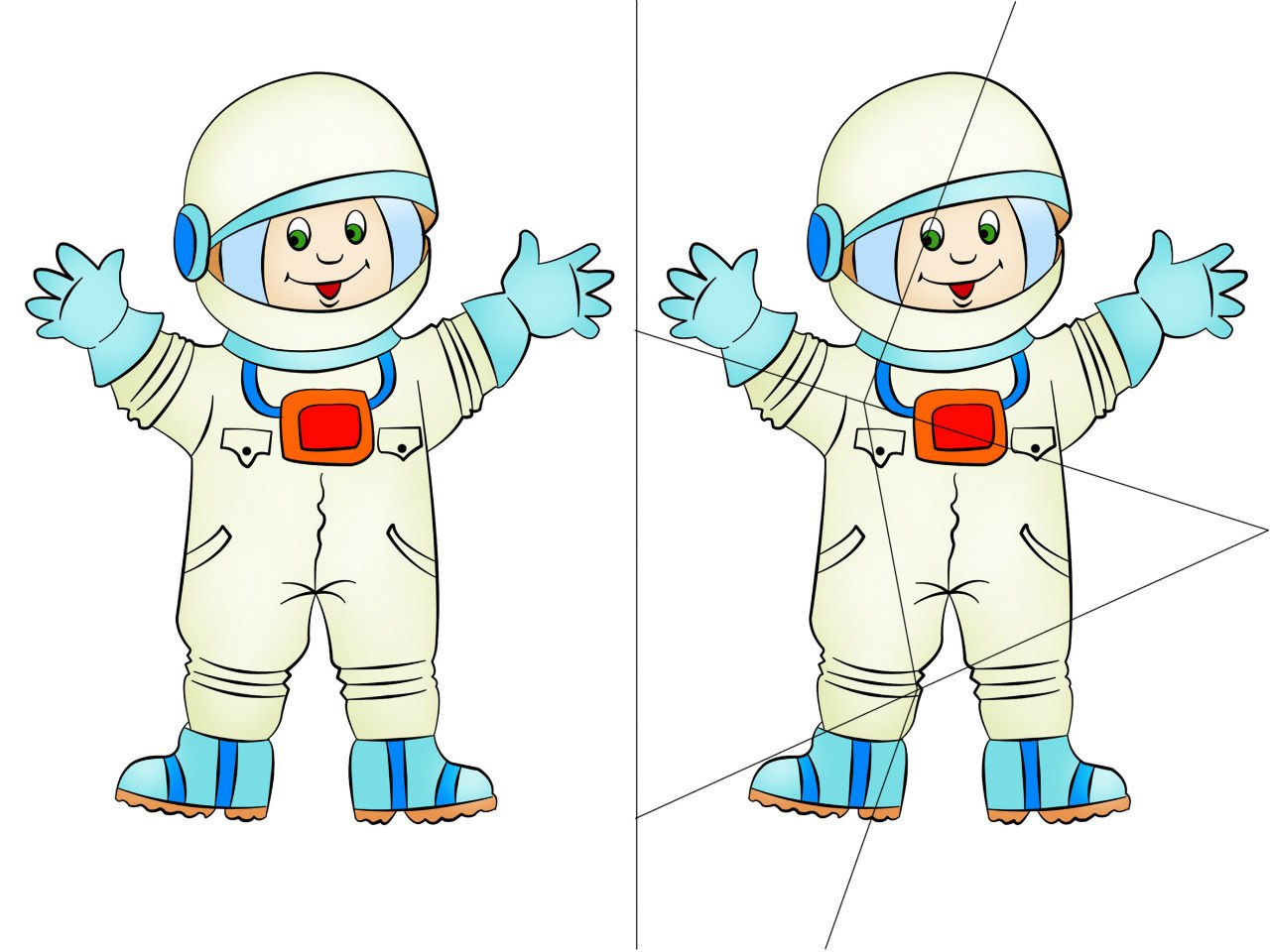 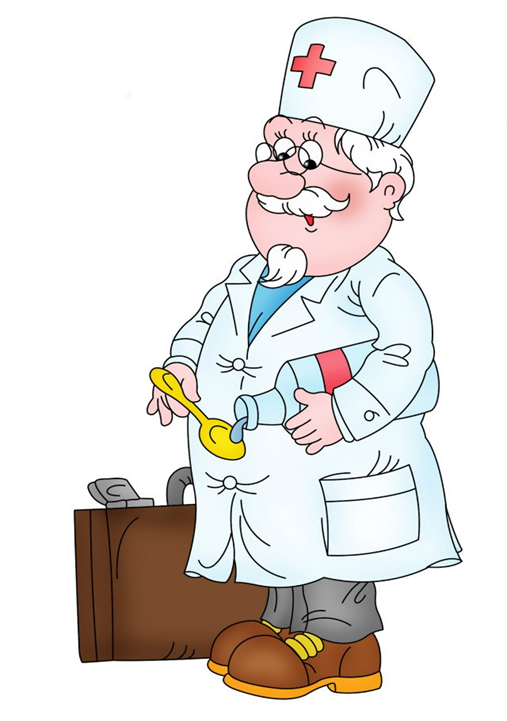 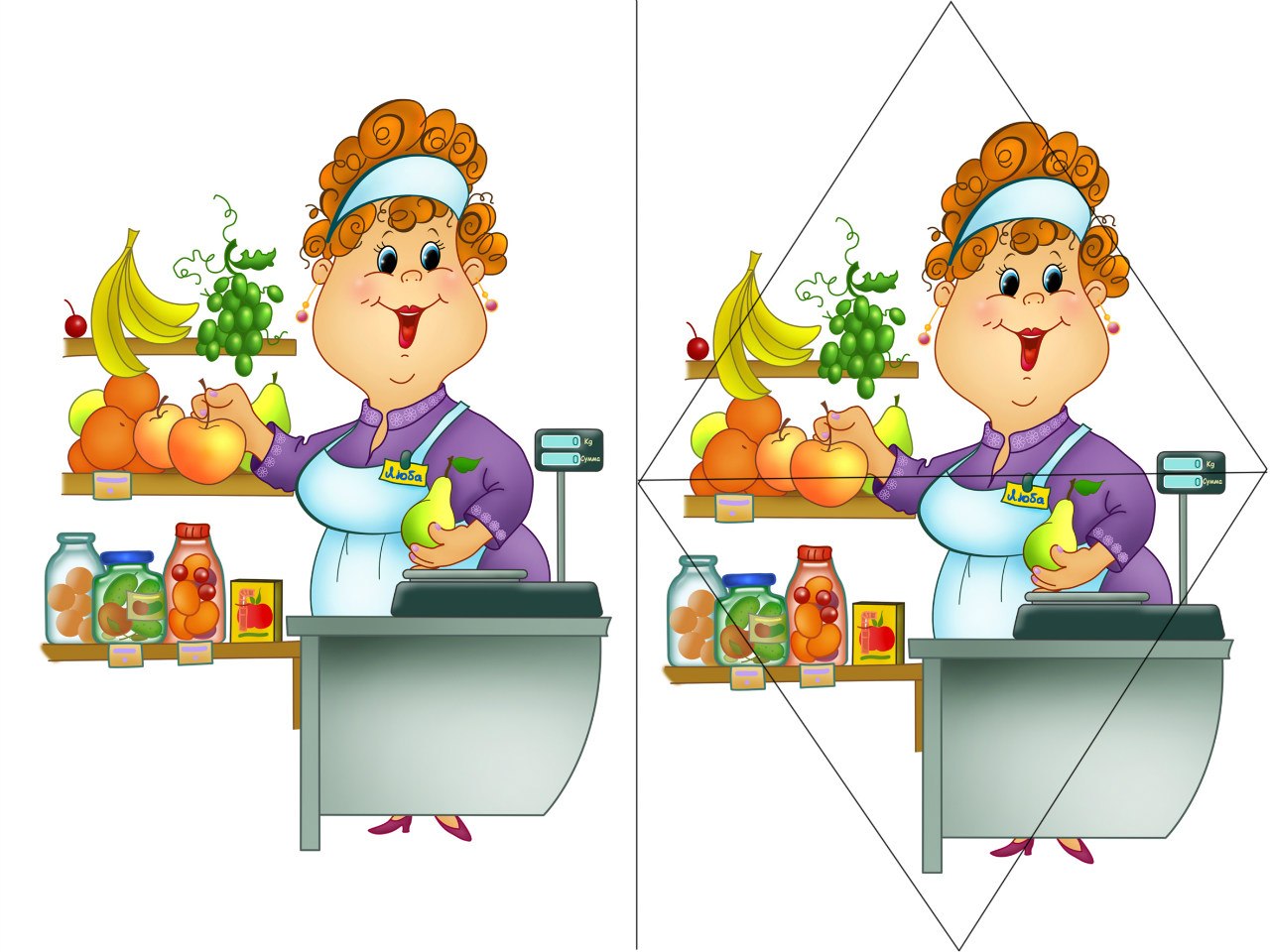 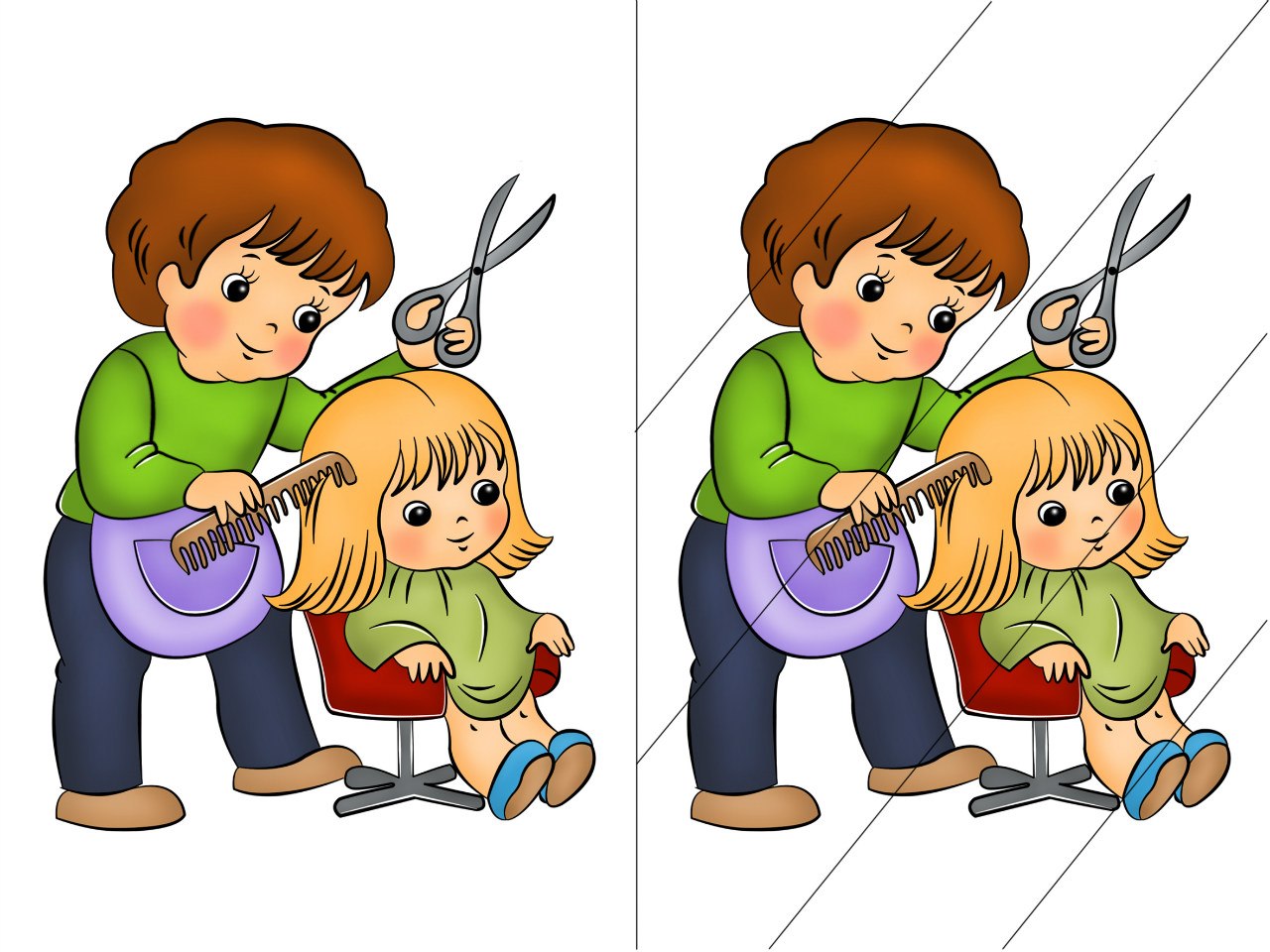 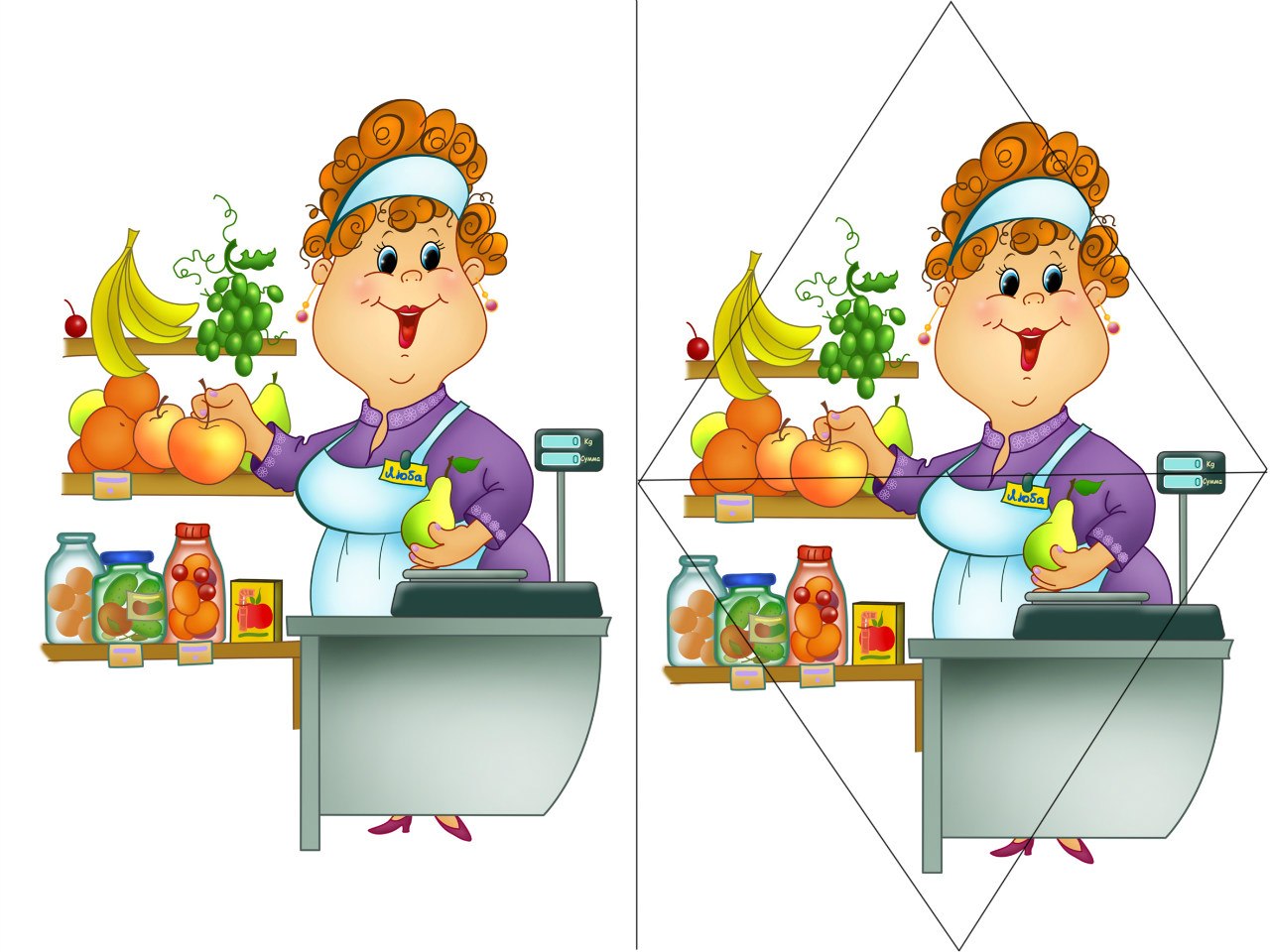 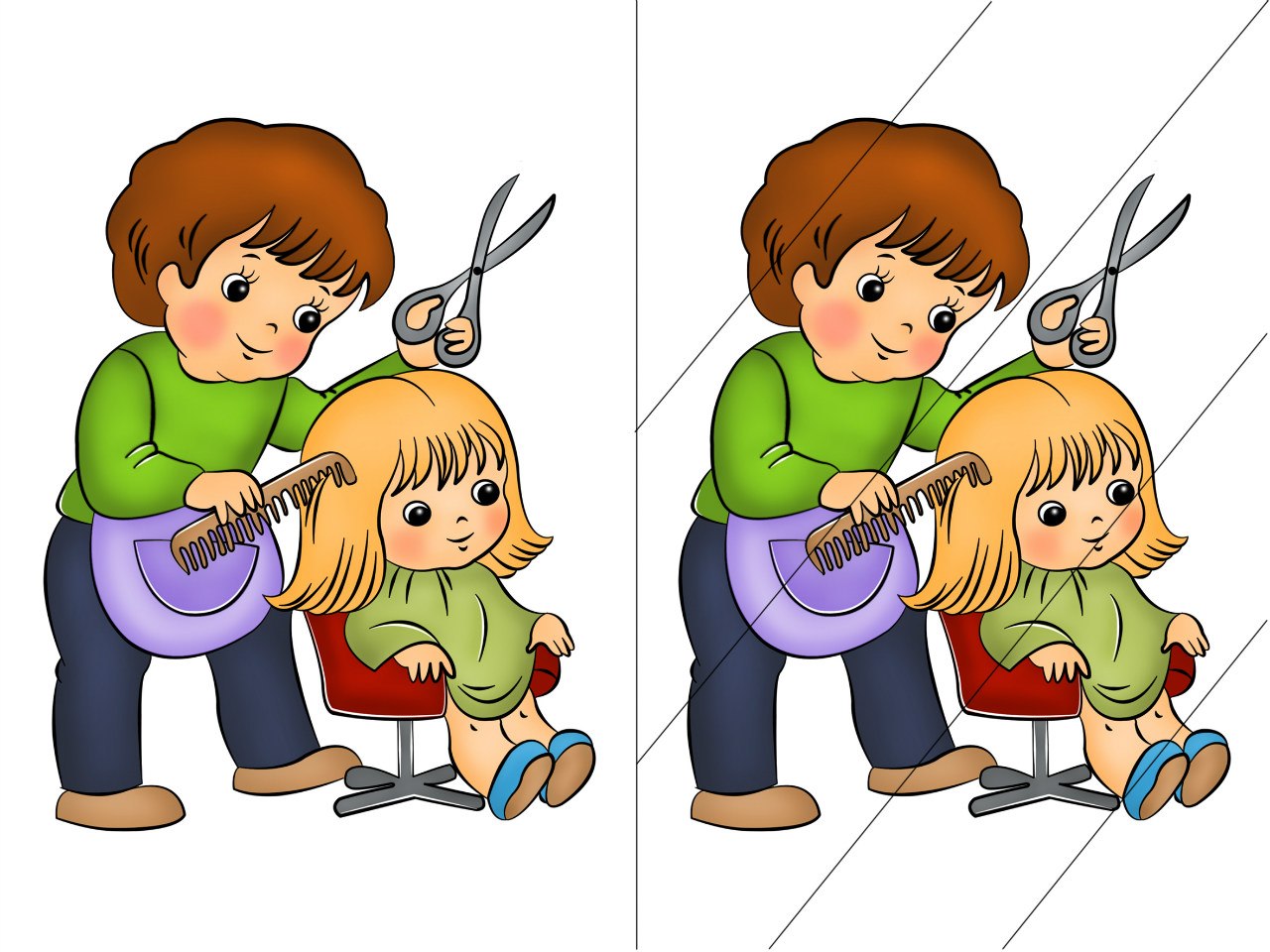 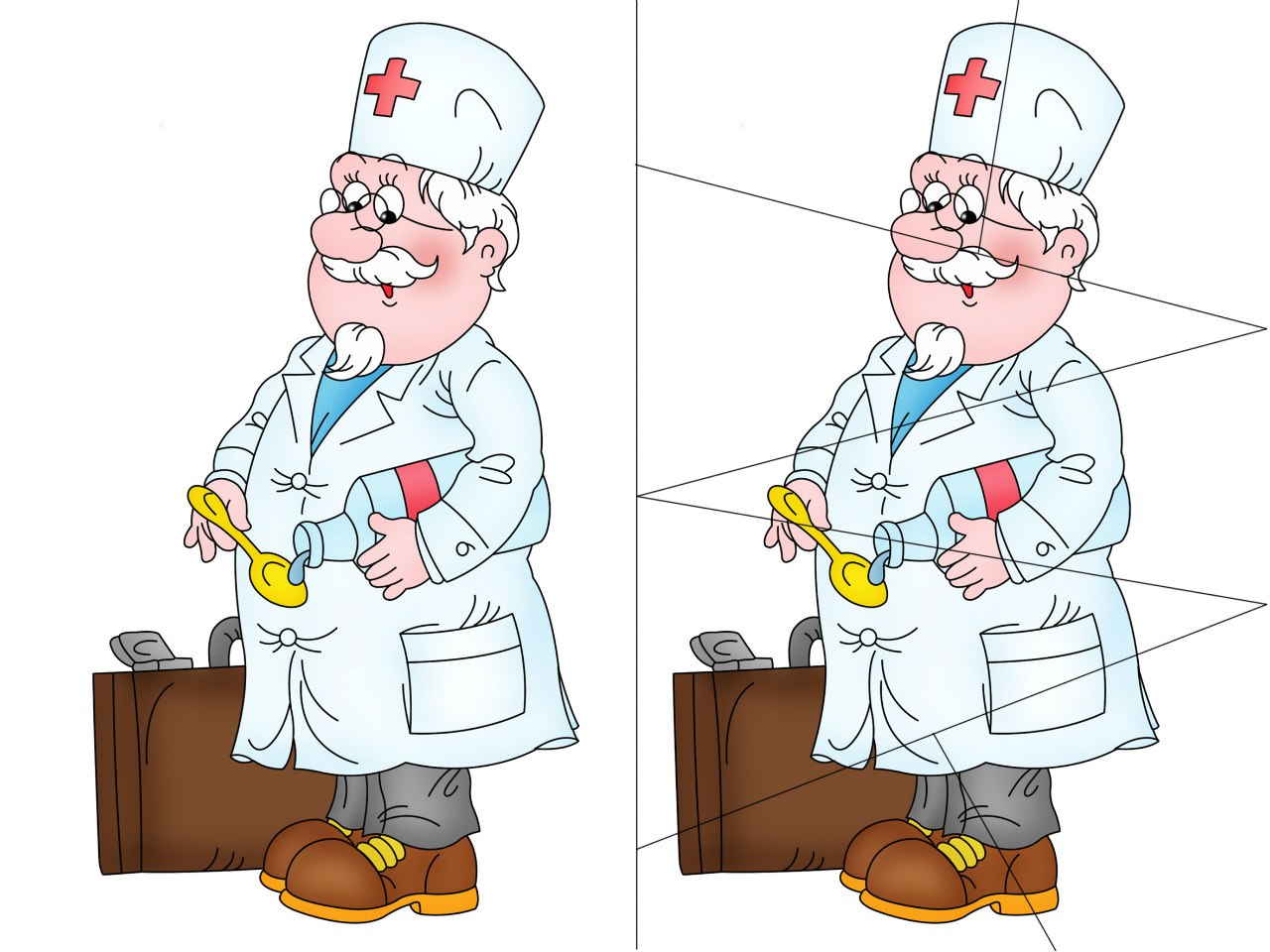 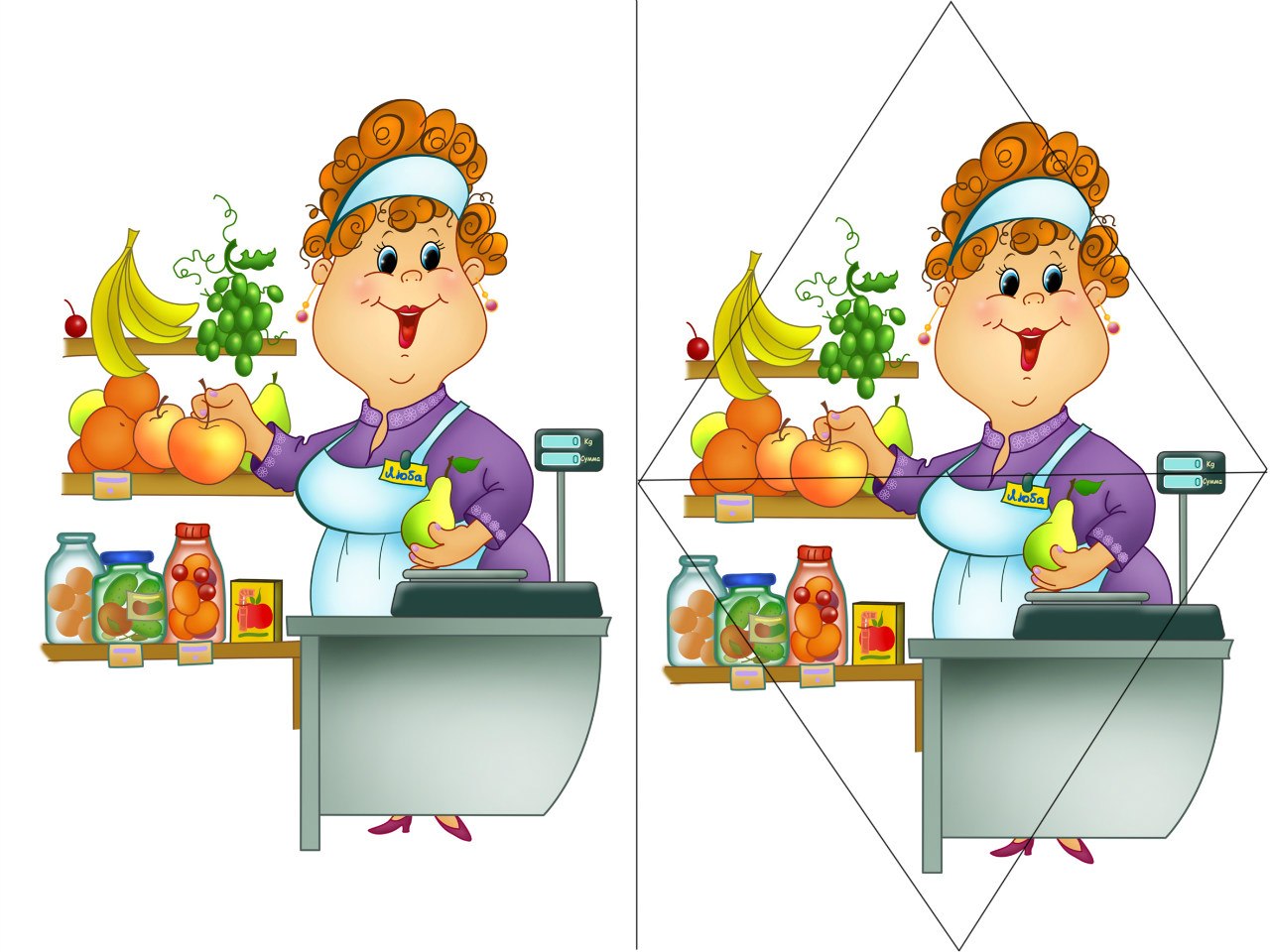 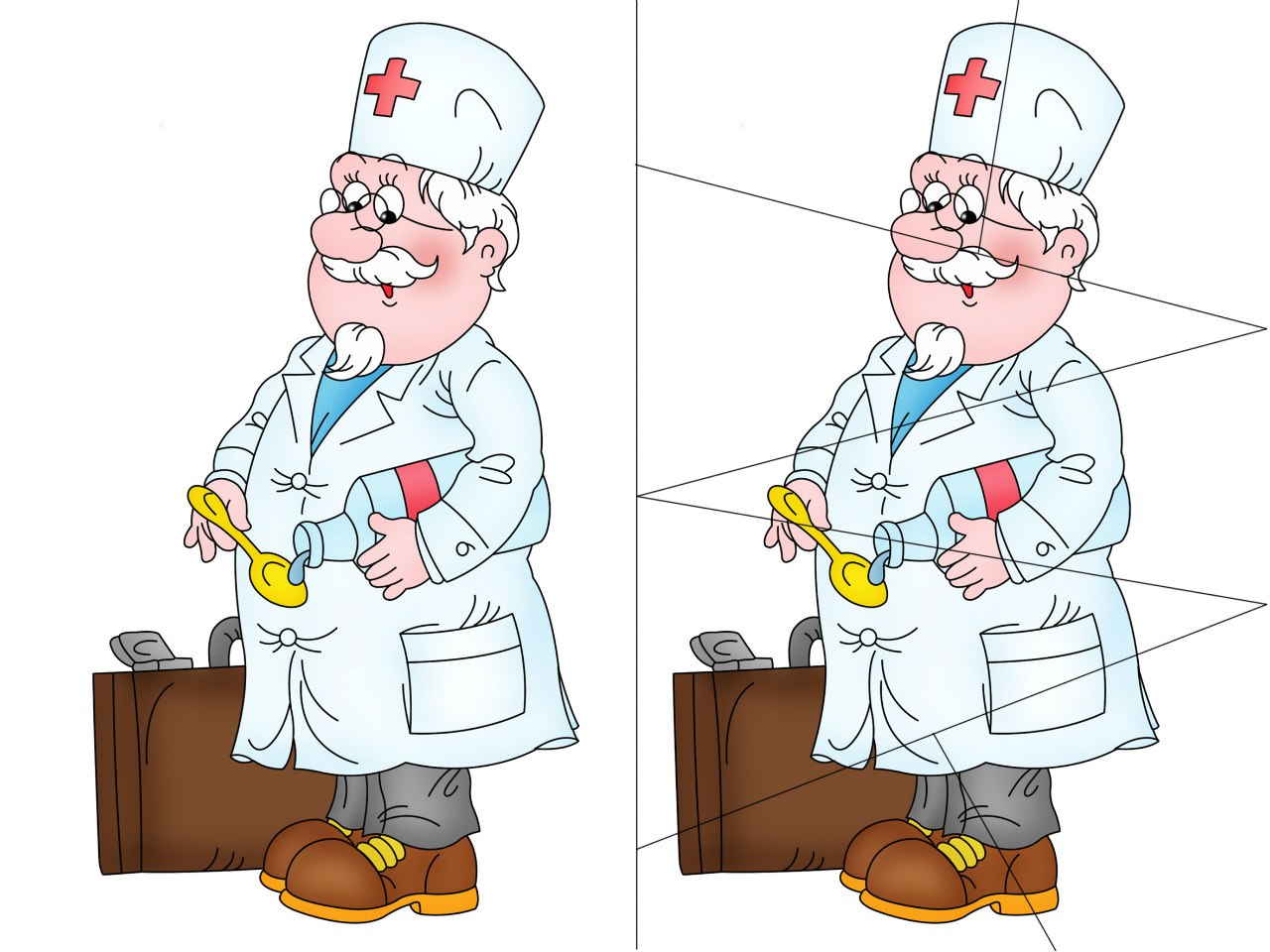